Covid-19
Strategia walki
Przydatne linki
Mapa zagrożeń
https://www.gov.pl/web/koronawirus/wykaz-zarazen-koronawirusem-sars-cov-2
ISAP – Internetowy System Aktów Prawnych
https://isap.sejm.gov.pl/isap.nsf/search.xsp?status=O&title=COVID
Koronawirus: informacje i zalecenia
https://www.gov.pl/web/koronawirus
STRATEGIA WALKI Z PANDEMIĄ COVID-19
https://www.gov.pl/web/gis/strategia-walki-z-pandemia-covid-19
https://www.gov.pl/attachment/04e5b603-13e3-4e20-babe-a0c8bc5dde1b
BEZPIECZEŃSTWO I OCHRONA ZDROWIA OSÓB PRACUJĄCYCH W CZASIE EPIDEMII COVID19
https://www.pip.gov.pl/pl/f/v/222228/koronawirus-zalecenia%20ogolne%202020%2005%2019.pdf
BEZPIECZEŃSTWO PRACOWNIKÓW - PODSTAWOWE ZASADY
ROZPORZĄDZENIE RADY MINISTRÓW z dnia 7 sierpnia 2020 r.
w sprawie ustanowienia określonych ograniczeń, nakazów i zakazów w związku z wystąpieniem stanu epidemii
http://isap.sejm.gov.pl/isap.nsf/download.xsp/WDU20200001356/O/D20201356.pdf
§ 9. 
3. Do odwołania:
...
3) zakłady pracy są obowiązane zapewnić:
a) osobom zatrudnionym niezależnie od podstawy zatrudnienia rękawiczki jednorazowe lub środki do dezynfekcji rąk,
b) odległość między stanowiskami pracy wynoszącą co najmniej 1,5 m, chyba że jest to niemożliwe ze względu na charakter działalności wykonywanej w danym zakładzie pracy, a zakład ten zapewnia środki ochrony osobistej związane ze zwalczaniem epidemii.
Ogólne wytyczne Warszawa, maj 2020
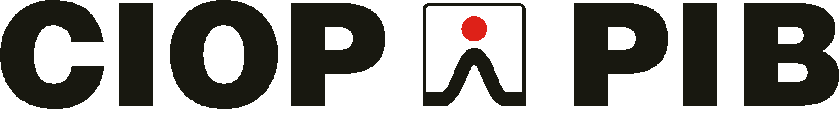 W celu ograniczenia ryzyka związanego z narażeniem pracowników na SARS-CoV-2 w pracy zaleca się przygotowanie planu działań zapobiegawczych, a następnie jego wdrożenie.
Plan taki powinien zostać opracowany przez przedstawicieli kierownictwa, w porozumieniu z przedstawicielami pracowników i przy współudziale lekarza medycyny pracy oraz specjalistów ds. bhp. 

Przy opracowywaniu takiego planu należy wziąć pod uwagę przede wszystkim:
wymagania przepisów prawnych i zalecenia organów administracji państwowej, obowiązujące podczas epidemii;
rodzaje prac wykonywanych w zakładzie pracy i towarzyszące im prawdo-podobieństwo zarażenia SARS-CoV-2 w pracy;
liczbę osób pracujących, z podziałem na zespoły wspólnie realizujące określone zadania;
infrastrukturę zakładu pracy (w tym warunki lokalowe);
rozwiązania techniczne zapobiegające rozprzestrzenianiu się szkodliwych czynników biologicznych.

Należy wziąć pod uwagę, że prawdopodobieństwo zarażenia SARS-CoV-2 w pracy zwiększają:
kontakty społeczne (między pracownikami, a także pracowników z osobami spoza zakładu pracy – klientami, kontrahentami, podwykonawcami itp.);
wspólne użytkowanie wyposażenia roboczego, maszyn i narzędzi oraz innych przedmiotów używanych w zakładzie pracy;
wspólne korzystanie z pomieszczeń sanitarnych, ciągów komunikacyjnych i pomieszczeń socjalnych.
Środki ograniczające ryzyko – dystans fizyczny
Ograniczenie liczby osób przebywających równocześnie:
na terenie zakładu pracy; wskazane jest wprowadzenie indywidualnych rozkładów czasu pracy;
w pomieszczeniach sanitarnych, pomieszczeniach socjalnych i szatniach (na przykład przez rotacyjną organizację przerw i informację o aktualnym użytkowaniu pomieszczenia umieszczoną na zewnątrz pomieszczenia);
Umiejscowienie stanowisk pracy w taki sposób, aby zapewnić zachowanie między nimi odległości co najmniej 1,5 m (chyba że jest to niemożliwe ze względu na charak-ter działalności wykonywanej w danym zakładzie pracy, a zakład ten zapewnia środki ochrony osobistej związane ze zwalczaniem epidemii COVID-19). Zalecane jest, aby w miarę możliwości pracownicy byli odwróceni do siebie plecami;
Określenie zasad korzystania z ciągów komunikacyjnych (m.in. schody, korytarze, windy) np. przez wprowadzenie ruchu jednokierunkowego czy ograniczenie liczby osób jednocześnie korzystających z windy;
Określenie zasad postępowania w miejscach powstawania skupisk ludzi (wejścia do budynków w godzinie rozpoczęcia pracy czy opuszczania budynku po jej zakończeniu, miejsca potwierdzania obecności, stanowiska wydawania narzędzi i materiałów itp.); wskazane jest odpowiednie rozmieszczenie i oznakowanie takich miejsc.
Środki ograniczające ryzyko – dystans fizyczny
Jeżeli wykonywana praca wiąże się kontaktami bezpośrednimi z innymi pracownikami lub klientami, do środków ograniczających prawdopodobieństwo zarażenia SARS-CoV-2 należą:
praca w zespołach o stałym składzie i ograniczonej liczbie kontaktujących się bezpośrednio ze sobą pracowników (2-3 osoby);
zastosowanie przezroczystych ekranów, np. ze szkła lub tworzywa sztucznego, oddzielających pracowników od klientów, kontrahentów itp.;
ograniczenie czasu bezpośredniego kontaktu (do max. 15 minut);
stosowanie środków ochrony indywidualnej – np. filtrującego sprzętu ochrony układu oddechowego (półmasek filtrujących lub półmasek/masek połączonych z filtrami), osłon oczu i twarzy, gogli, całotworzywowych rękawic jednorazowych (ochronnych lub medycznych), środków ochrony nóg, kombinezonów ochronnych;
stosowanie środków do dezynfekcji rąk oraz powierzchni roboczych.
Środki ograniczające ryzyko – dystans fizyczny
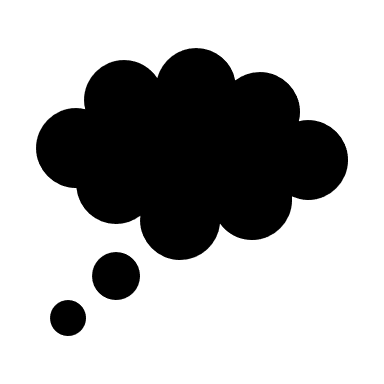 Praca zdalna.
##?!!
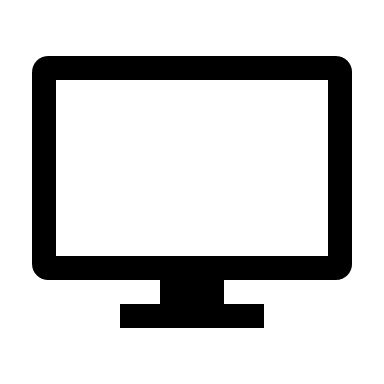 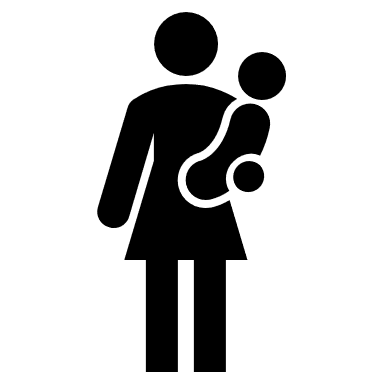 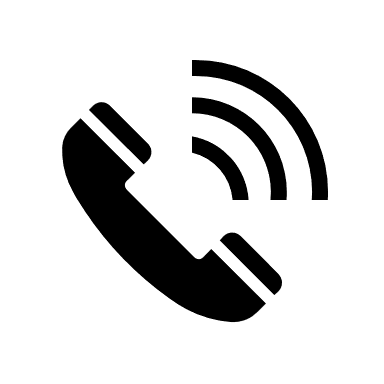 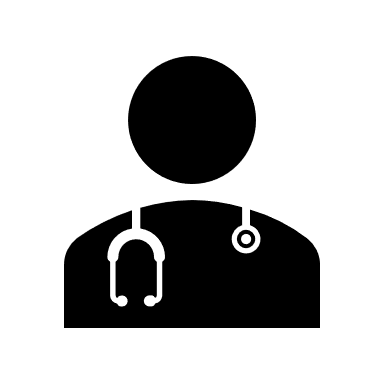 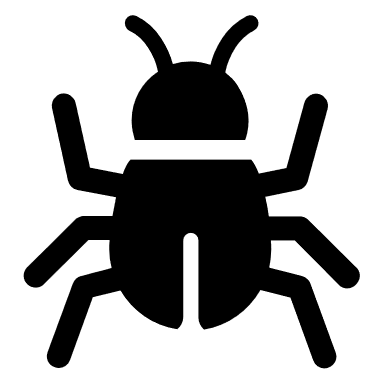 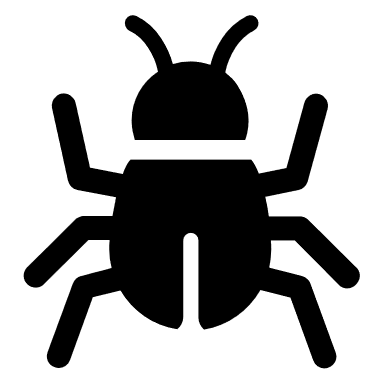 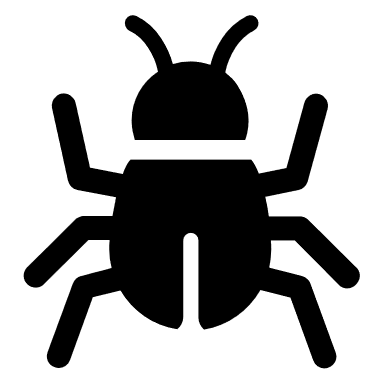 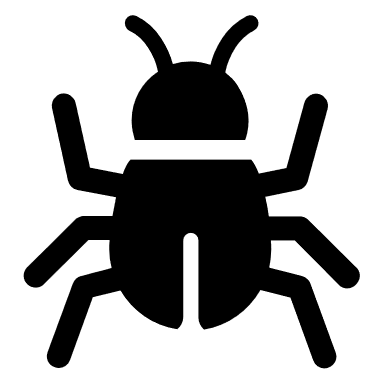 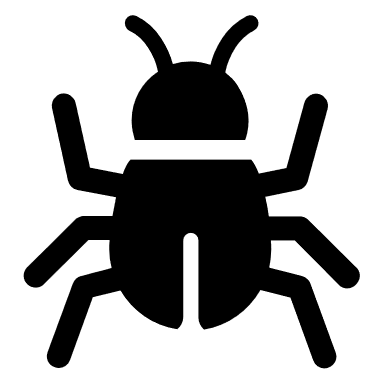 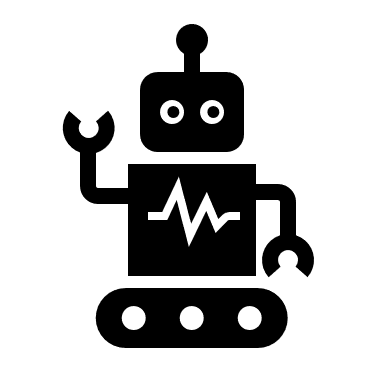 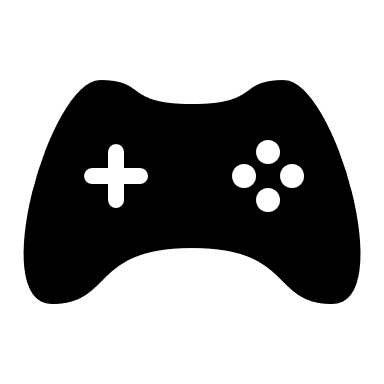 Ograniczenie kontaktów bezpośrednich z osobami spoza zakładu pracy
W przypadku konieczności bezpośredniego kontaktu z osobami z zewnątrz na terenie zakładu pracy zalecane jest:
rejestrowanie danych osób przychodzących z zewnątrz (imię i nazwisko, numer telefonu) oraz czasu ich wejścia i wyjścia;
informowanie osób z zewnątrz o zasadach obowiązujących aktualnie w zakładzie pracy w celu ograniczania ryzyka związanego z narażeniem na SARS-CoV-2.
Zalecany jest, za zgodą osób wizytujących, pomiar ich temperatury (na obszarze czoła lub dolnej części szyi).
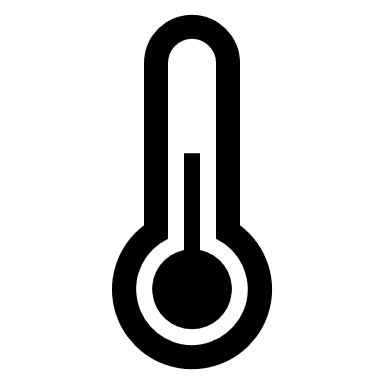 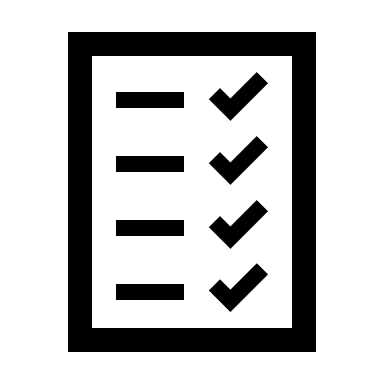 Przestrzeganie zasad higieny w miejscu pracy
zapewnienie codziennej dezynfekcji miejsc przebywania, w tym często dotykanych powierzchni (klamki, blaty robocze, biurka, klawiatury, umywalki, toalety, dozowniki mydła i inne); 
zapewnienie dostępu do miejsc, w których pracownicy, klienci i kontrahenci mogą myć ręce mydłem i wodą, a następnie dezynfekować je odpowiednimi środkami, oraz czytelnej informacji o tym, jak skutecznie myć i dezynfekować ręce; 
zapewnienie codziennego sprzątania „na mokro” z użyciem detergentów podłóg, stołów, krzeseł, szafek w pomieszczeniach socjalnych; 
zapobieganie wspólnemu korzystaniu z naczyń stołowych w pomieszczeniach socjalnych oraz zapewnienie dezynfekcji przyborów kuchennych po ich użyciu przez pracownika; 
usunięcie gazet, czasopism i broszur informacyjnych z pomieszczeń socjalnych, poczekalni i recepcji; 
zapewnienie regularnego czyszczenia i dezynfekcji pojazdów firmowych oraz ich wyposażenie w środki do dezynfekcji rąk oraz papierowe ręczniki i worki na śmieci; 
zaleca się stosowanie przed wejściem do budynku mat dezynfekcyjnych;
zaleca się ograniczenie liczby pracowników korzystających wspólnie z tego samego wyposażenia i narzędzi pracy. W przypadku konieczności ich wykorzystywania przez kilka osób zalecana jest ich częsta dezynfekcja, a także obowiązkowe używanie przez te osoby całotworzywowych rękawic jednorazowych;
korespondencja, przesyłki pocztowe lub dostarczone przez kurierów powinny być w miarę możliwości pozostawione na 2-3 godziny w pojemnikach przeznaczonych wyłącznie do tego celu, umieszczonych w wydzielonym do tego miejscu. Przesyłki przed włączeniem do dalsze-go obiegu powinny być zdezynfekowane.
Wymiana powietrza w pomieszczeniach pracy
Biorąc pod uwagę, że SARS-CoV-2 szczególnie łatwo rozprzestrzenia się w pomieszczeniach zamkniętych oraz przy dłuższej ekspozycji zbiorowej, w celu zapewnienia odpowiedniej wymiany powietrza w pomieszczeniach pracy zaleca się:
w budynkach bez mechanicznej instalacji wentylacyjnej zapewnić regularne wietrzenie pomieszczeń: okresowo w ciągu dnia pracy (10 min co 1 godz.) oraz w sposób możliwie ciągły w godzinach nocnych, minimum 2 godz. przed rozpoczęciem i 2 godz. po zakończeniu użytkowania pomieszczenia;
w budynkach z mechaniczną instalacją wentylacyjną wprowadzić dłuższe czasy jej pracy; najlepszym rozwiązaniem jest utrzymanie działania instalacji w trybie roboczym 24 h/7 dni z zapewnieniem odpowiedniej konserwacji;
unikać centralnej i miejscowej recyrkulacji powietrza (z wyjątkiem centrali wentylacyjnych i sekcji recyrkulacyjnych wyposażonych w wysoko skuteczne filtry powietrza powrotnego).
Przykładowe działania
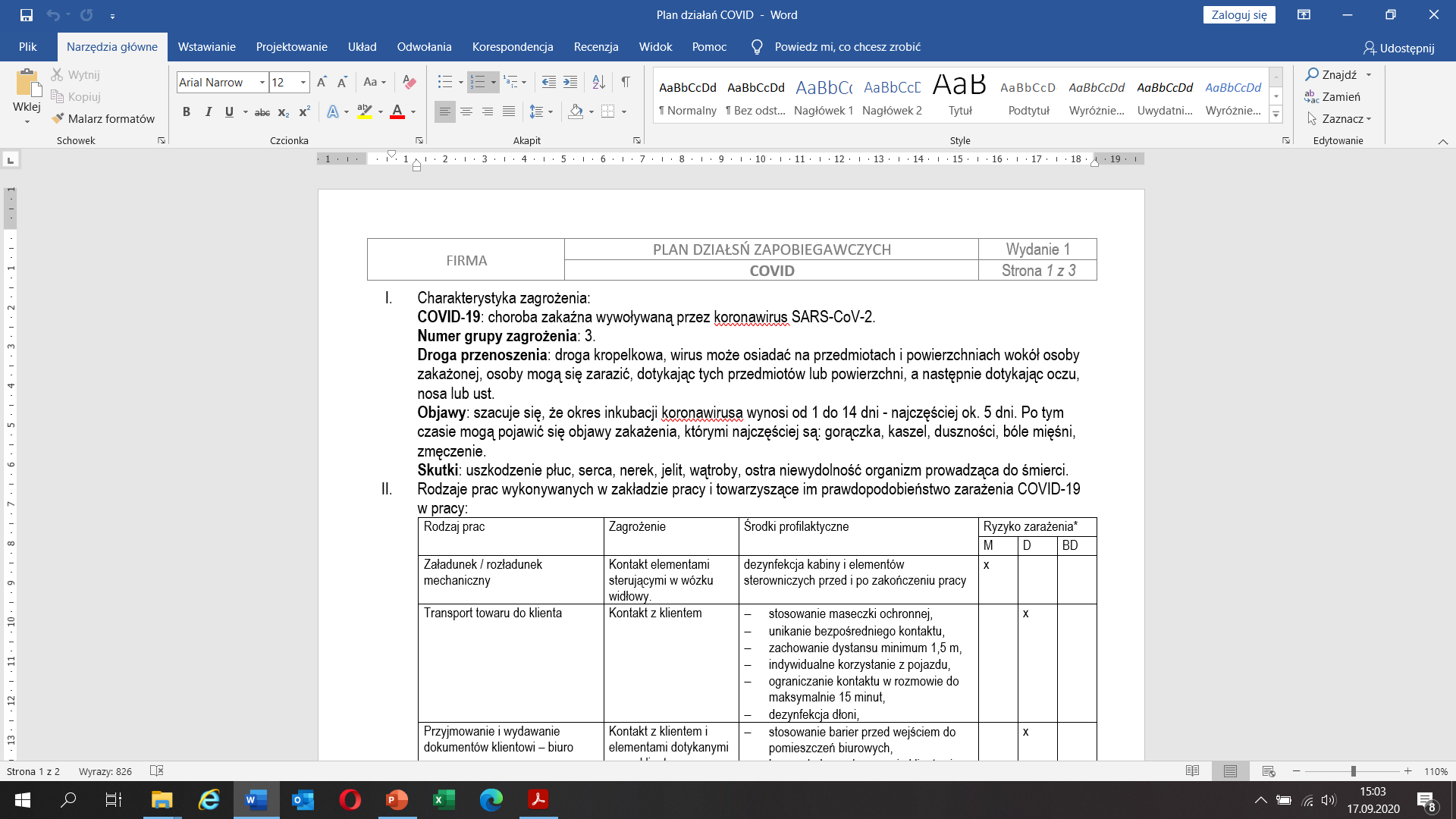 Przykładowe działania
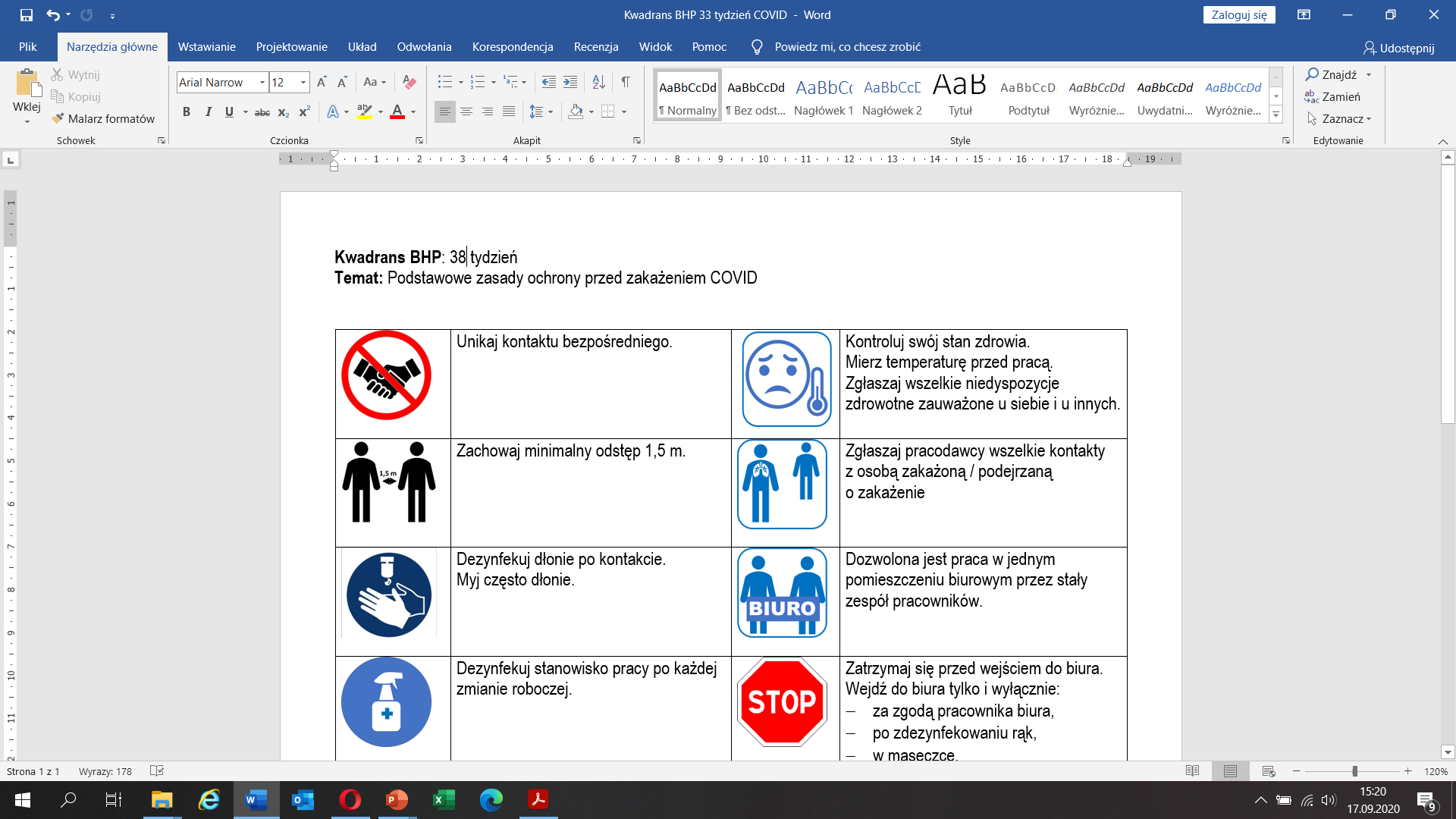 Koniec
Prezentacja powstała na podstawie :
BEZPIECZEŃSTWO I OCHRONA ZDROWIA OSÓB PRACUJĄCYCH W CZASIE EPIDEMII COVID-19
Warszawa, maj 2020
CENTRALNY INSTYTUT OCHRONY PRACY – PAŃSTWOWY INSTYTUT BADAWCZY